Výstupy evaluace MAP I-III pro území SO ORP Horažďovice
14. 11. 2024
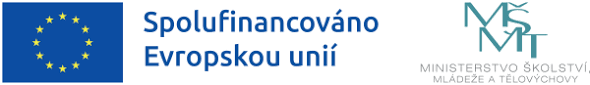 Prezentace v rámci MAP SO ORP Horažďovice IV, reg. č. p.: CZ.02.02.XX/00/23_017/0008579.
Doporučení vycházející z evaluace
1) Realizátoři MAP by měli nadále stavět na svých silných stránkách prohlubování a rozšiřování spolupráce místních aktéru ve vzdělávání. Informátoři považují za důležité pokračovat v setkávání vedení škol, využívání vzdělávacích seminářů přímo v regionu Horažďovicka nebo Sušicka. Plzeň, kde většinou probíhají semináře, je příliš odlehlá.
2) Zajistit pokračování, nebo zjistit možnosti pokračování vzdělávacích akcí pro pedagogy přímo v regionu (v Horažďovicích nebo v Sušici), setkávání ředitelů, která jsou považována za úspěšná, aktivit pro děti a žáky.
3) Udržet nastavenou kvalitu aktivit, vzdělávacích seminářů, exkurzí atd. na stávající úrovni. Dosavadní aktivity, kterých se účastnili pedagogové, rodiče či vedení škol je považováno za velmi kvalitní.
4) Pokračovat v přinášení nových trendů ve vzdělávání do území. Informátoři z řad pedagogů to oceňují, stejně tak respondenti dotazníkového šetření (např. metody kritického myšlení, práce s chybou, aktivizující metody, práce s digitálními tech., učení pohybem apod.). Vedení škol oceňuje přinášení témat a podpory k aktuálním tématům (např. žáci z Ukrajiny), k vedení škol (setkání s ČŠI), rozvíjení spolupráce s dalšími organizacemi (OSPOD).
Prezentace v rámci MAP SO ORP Horažďovice IV, reg. č. p.: CZ.02.02.XX/00/23_017/0008579.
[Speaker Notes: Budoucí výzvy ve vzdělávání:
- Vydržet a pořádat další přínosné akce na Horažďovicku, hledat zajímavá a důležitá témata ke vzdělávání pedagogů, udržet a případně rozšířit nabídku vzdělávání, ideálně bezplatného (chybí finanční podpora či ocenění dalšího vzdělávání pedagogů), podporovat orientaci v nových trendech.
- Podporovat nadále akce, vzdělávání v tématech, které považují respondenti za zajímavé – rozvíjející matematickou gramotnost, technické vzdělávání, kritické myšlení, čtenářskou gramotnost, Montessori škola, pohybové hry, semináře k revizi ŠVP, práce s dětmi se SVP.
Podpořit spolupráci pedagogů a asistentů pedagogů (respondenti vnímají asistenty jako důležitý prvek pro zlepšení inkluze na školách).
- Podporovat spolupráci pedagogů s rodiči – jak správně navodit a získat pozitivní zpětnou vazbu školy/učitele s rodiči žáků. Rodiče nejsou zvyklí či ochotní podávat učiteli/škole zpětnou vazbu.
- Realizovat nadále semináře pro rodiče.
- Podporovat nadále půjčovnu pomůcek, a to především těch, které nejsou běžně dostupné.
- Podporovat nadále exkurze pro všechny žáky (nabídnout či podpořit exkurze žáků do firem, zajímavých podniků, zájezdy do zahraničí), aby pochopili a okusili z jiného úhlu pohledu realitu a smysl vzdělání a jeho uplatnění v životě.
- Podpořit rozvoj přírodovědné a informační gramotnosti.
- Podpořit vzdělávání v oblasti environmentální výchovy – učení venku.
- Podpora vzdělávání nadaných žáků.
-Podporovat semináře na témata – jak nastolovat společenská pravidla ve škole pro nepřizpůsobivé žáky, supervize ohledně jednání s problémovými žáky.
- Podpořit psychickou pohodu žáků.
- Přinášet náměty či přímé konkrétní aktivity na relaxaci pedagogů, psychohygienu.
- Zaměřit se více na vzdělávání dětí v MŠ.
- Zapojit do akcí více pedagogů z území ORP, někteří respondenti vnímají, že je řada akcí učiteli málo využívána.
- Mapovat ještě více potřeby účastníků pracovních skupin (pedagogů), zjišťovat potřeby účastníků i přes vedení školy. Poradit třeba i vedení školy, pro jaké pedagogy je účast na pracovní skupině vhodná – pro ty, kteří mají čas, dále výstupy pracovní skupiny rozvíjet a předávat. Motivovat k účasti na pracovních skupinách aktivní učitele, aby se zvýšil jejich dopad.
- S větším předstihem informovat o akcích (2x). 
- Zlepšit dostupnost akcí – nabízet více termínů pro 1 školení, nabídnout možnost zhlédnout setkání ze záznamu.
- Zaměřit se na to, jak řešit budoucí úbytek dětí v regionu.
- Podpořit začleňování ukrajinských žáků.
- Synchronizace vzdělávání s požadavky pracovního trhu.
- Podporovat zlepšení postavení, prestiže učitelů ve společnosti.
- Podporovat udržení kvalitního vzdělání žáků. 
- Výzvou je naplňování Strategie vzdělávací politiky České republiky do roku 2030+: Cíl 1: Zaměřit vzdělávání více na získávání kompetencí potřebných pro aktivní občanský, profesní a osobní život. Cíl 2: Snížit nerovnosti v přístupu ke kvalitnímu vzdělávání a umožnit maximální rozvoj potenciálu dětí, žáků a studentů.
- Setkávání pedagogů v různých školách zaměřená na jednotlivá metodická sdružení.]
Doporučení vycházející z evaluace
5) Pokračovat v zařazování témat podporující rovné příležitosti i do seminářů na podporu mat. a čtenářské gramotnosti. Vybírat takové aktivity, které se nekryjí s projekty, které jsou již k prohlubování rovných příležitostí ve vzdělávání realizovány na školách na Horažďovicku.
6) V rámci podpory inkluzivního vzdělávání se zaměřit i na práci s nadanými dětmi.
7) Pokračovat ve způsobu a nastavené úrovni komunikace s vedením škol, s pedagogy i se zřizovateli. Informátoři potvrdili, že je efektivní a nezatěžuje je. Pokračovat ve shromažďování kontaktů na pedagogy v souladu s GDPR.
Prezentace v rámci MAP SO ORP Horažďovice IV, reg. č. p.: CZ.02.02.XX/00/23_017/0008579.
Doporučení vycházející z evaluace
8) Pokračovat v podpoře spolupráce pedagogů s rodiči. Respondenti z řad pedagogů to považují za budoucí výzvu ve vzdělávání, informátor z řad rodičů setkávání s pedagogy považuje za přínosné.
9) Vyhodnotit stávající a prozkoumat další možné způsoby komunikace, komunikační kanály k oslovení rodičů (např. přes zřizovatele či školské rady, zájmové organizace) a k oslovení pedagogů, především těch, kteří nejsou do MAP zapojeni.
10) Zajistit kvalitní zmapování potřeb rodičů ve vzdělávání a výchově jejich dětí v území pro další plán MAP a opakovat je v pravidelných intervalech. Zvážit častější zjišťování potřeb rodičů prostřednictvím standardizovaných dotazníků ve spolupráci se školami, zájmovými organizacemi a školskými radami. Zaměřit práci s cílovou skupinou až na základě tohoto šetření.
Prezentace v rámci MAP SO ORP Horažďovice IV, reg. č. p.: CZ.02.02.XX/00/23_017/0008579.
[Speaker Notes: Práce s problémovými rodiči, prevence rizikového chování, větší zapojení rodičů do vzdělávání dětí, spolupráce se školou
Jak získávat zpětnou vazbu od rodičů (pro učitele důležité)]
Doporučení vycházející z evaluace
11) Prozkoumat podrobněji potřeby škol v podpoře strategického řízení škol či hodnocení kvality školy. Na základě toho případně seznámit školy s nástroji hodnocení kvality školy. V dotaznících se ukázalo, že o to mají někteří pedagogové zájem (kurzy na supervize, hodnocení školy žáky, jak získávat zpětnou vazbu od rodičů). 
12) Zajistit pokračování možnosti využívání konzultantů (odborníků na ADHD, kyberšikanu, psychologa, sociálního pedagoga). Zároveň dále pokračovat v podpoře škol v zajištění vlastních psychologů či speciálních pedagogů. Prozkoumat s partnery v území možnosti řešení nedostatečné kapacity pedagogicko-psychologické poradny.
13) Udržovat pro aktéry únosnou míru setkávání škol a poradenských center, OSPOD a soc. služeb v území, vytvářet prostředí pro spolupráci škol, OSPOD a soc. služeb.
Prezentace v rámci MAP SO ORP Horažďovice IV, reg. č. p.: CZ.02.02.XX/00/23_017/0008579.
[Speaker Notes: Budoucí výzvy – práce s dětmi s cizinci, wellbiing dětí a pedagogů, jak pracovat s problémovými děti, se závislostmi na sociálních sítí, jak pracovat s rodiči problémových dětí, jak podpořit žáky ze sociálně slabších rodin.]
Doporučení vycházející z evaluace
14) Zjistit potřeby škol ve vzdělávání žáků a dětí z Ukrajiny a případně iniciovat spolupráci v této oblasti. 
15) Prozkoumat možnost využití lokálních finančních zdrojů, které se v rámci předchozích projektů MAP nevěnovala taková pozornost – lokální dotační zdroje (místní či krajské dotace), spolupráce s místními firmami (např. na exkurzích).
16) Prověřit potřeby škol a pedagogů týkající se změn v novém RVP – semináře k budoucím obsahům RVP.
17) Vyhodnocení a sdílení zkušeností s využíváním nových technologií ve výuce (návrh realizačního týmu).
18) Vyhodnotit kvantitativní dopady MAP – naplnění indikátorů MAP, zajistit prezentaci hlavních výstupů dopadů MAP (i z evaluace).
Prezentace v rámci MAP SO ORP Horažďovice IV, reg. č. p.: CZ.02.02.XX/00/23_017/0008579.
[Speaker Notes: Budoucí výzvy – práce s dětmi s cizinci, wellbiing dětí, jak pracovat s problémovými děti, se závislostmi na sociálních sítí, jak pracovat s rodiči problémových dětí, jak podpořit žáky ze sociálně slabších rodin.]
Hodnocení 6 let MAP dle pedagogů
56 % respondentů se domnívá, že nabídka kvalitního vzdělávání dostupná přímo v regionu se zlepšila
Přínosy aktivit MAP:
Prezentace v rámci MAP SO ORP Horažďovice IV, reg. č. p.: CZ.02.02.XX/00/23_017/0008579.
[Speaker Notes: Vyhodnocení otázek z dotazníkového šetření mezi aktéry MAP I-III. Symbol "n" vyjadřuje počet respondentů, kteří se dokázali k otázce vyjádřit.

Tento vliv je dle nich veskrze pozitivní. Uváděli různorodé dopady například v oblasti zvýšení čtenářské či matematické gramotnosti, polytechnického vzdělávání, kritického myšlení, zvýšení zájmu o školní knihovnu, zlepšení práce ve skupinách. 

Nejvíce je na akcích MAP oceňováno, že jsou dostupnější (realizované přímo v regionu), umožňují výměnu zkušeností a jsou kvalitní a zajímavé.]
Evaluace projektu MAP pro SO ORP Horažďovice IV
14. 11. 2024
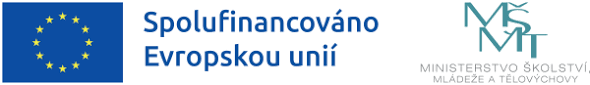 Prezentace v rámci MAP SO ORP Horažďovice IV, reg. č. p.: CZ.02.02.XX/00/23_017/0008579.
Evaluace MAP IV
Zaměření na zhodnocení dopadu realizovaného projektu na všechny relevantní cílové skupiny projektu:
pedagogičtí a nepedagogičtí pracovníci;
vedení škol a školských zařízení a zřizovatelé;
děti, žáci ZŠ, včetně dětí a žáků z marginalizovaných skupin;
rodiče dětí a žáků (případně zákonní zástupci);
pracovníci veřejné správy a subjektů zřízených veřejnou správou; 
ostatní aktéři v oblasti vzdělávání (nestátní neziskové organizace, poskytovatelé dalšího neformálního vzdělávání, apod.)
Výstup evaluace: závěrečná zpráva
Zpracovatel: externí evaluátor
Mgr. Marie Zrnová, marie.zrnova@cpkp.cz, 739 469 290
Prezentace v rámci MAP SO ORP Horažďovice IV, reg. č. p.: CZ.02.02.XX/00/23_017/0008579.
[Speaker Notes: Dopady vychází z MAP
Předpoklad, že největší efekt bude mít KA 4 – Implementační aktivity a KA 3 – Rozvoj a aktualizace MAP
Předpokládané dopady na jednotlivé CS – vstupní zpráva

Dopady:
Prohloubení spolupráce aktérů ve vzdělávání.
Zvýšení dostupnosti DVPP v území, zvýšení pedagogických a didaktických kompetencí pracovníků ve vzdělávání a podpora managementu třídních kolektivů (využívání moderních didaktických forem vedoucích, podpora nadaných dětí)
Přispět k posun v hlavních problémech současného školství tj. velké množství odkladů povinné školní docházky, závislost vzdělávacích výsledků na sociálním statusu rodin, nedostatečná péče o nadané děti, malé povědomí učitelů o potřebách dětí se SVP, nízké kompetence dětí a žáků. Pozornost bude věnována též wellbeingu žáků i učitelů.
Rozvoj čt. a mat. gramotnosti
Rozvoj potenciálu každého žáka, zejména žáků se sociálním a jiným znevýhodněním, 
Rozvoj klíčových kompetencí dětí a žáků (podnikavosti, iniciativy a kreativity dětí a žáků, výchova k udržitelnému rozvoji – zahrnuje EVVO, rozvoj sociálních a občanských kompetencí dětí a žáků, rozvoj kulturního povědomí a vyjádření dětí a žáků)
Rozvoj vztahu k místu, kde děti a žáci žijí, mezigenerační soužití, rozvoj regionální identity
Zlepšení podpory nadaných dětí
Prevence rizikového chování dětí a žáků
Posílení wellbeingu (duševní zdraví dětí, žáků a pedagogů)
Rozvoj spolupráce škol a dalších aktérů ve vzdělávání v území i mimo něj
Rozvoj spolupráce škola a rodičů s odborníky – logoped, psycholog speciální pedagog)
Zlepšení součinnosti zřizovatelů a škol
Zlepšení komunikace s rodiči]
Evaluační otázky
Co přinesly aktivity MAP IV jednotlivým CS? Jakých změn bylo dosaženo na straně cílových skupin?
Lišily se přínosy aktivit projektu v závislosti na pohlaví dětí či žáků?
Měly aktivity projektu nějaké negativní dopady na CS?
Měly aktivity projektu nějaké nezamýšlené pozitivní dopady na CS?
Jakých zamýšlených dopadů se na straně cílových skupin nepodařilo dosáhnout ve vztahu k cílům MAP? Co v jejich dosažení bránilo?
Prezentace v rámci MAP SO ORP Horažďovice IV, reg. č. p.: CZ.02.02.XX/00/23_017/0008579.
[Speaker Notes: Návrhy na doplnění?]
Metody sběru dat
Vstupní dotazník pro členy řídícího výboru
Hodnotící dotazníky k jednotlivým akcím – průběžně
Dotazníkové šetření/rozhovory pro zhodnocení dopadů na závěr projektu se členy ŘV, PS
Rozhovory
Zapojení zřizovatelé, zástupci spolupracujících org. neform. vzděl., NNO, odborníci
Realizační tým
Obsahová analýza
výstupy projektu (např. prezenční listiny)
Prezentace v rámci MAP SO ORP Horažďovice IV, reg. č. p.: CZ.02.02.XX/00/23_017/0008579.
[Speaker Notes: Rizika – neochota vyplňovat dotazníky, proto budou distribuovány přímo při akcích, budou využity různé způsoby sběru dat.

Otázky:
Jak vyhodnocovat spolupráci škol s logopedem – cílem je odstranění logopedických vad dětí?
Jak je to s dotazníky mezi žáky? Musí být informovaný souhlas od rodičů?
Jsou nějaká dostupná zavedená pravidelná hodnocení v oblastech, kterými se zabývá MAP – wellbeing, inkluze, čt. a mat. gram.?
Je něco, co by účastníky zajímalo? Jaký měl MAP dopad?]
Děkuji za pozornost
Marie Zrnová, marie.zrnova@cpkp.cz, 739 469 290
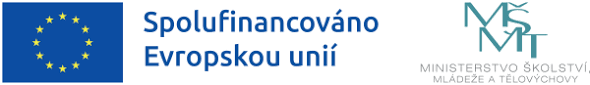 Prezentace v rámci MAP SO ORP Horažďovice IV, reg. č. p.: CZ.02.02.XX/00/23_017/0008579.